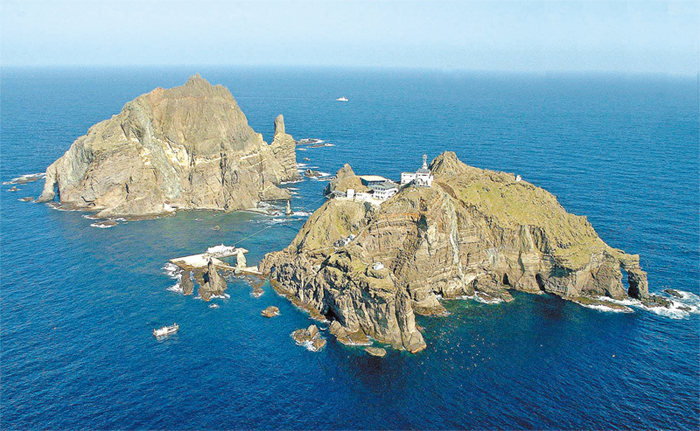 샌프란시스코 조약
그에 대한 반박
경영학과 21503051 최재훈
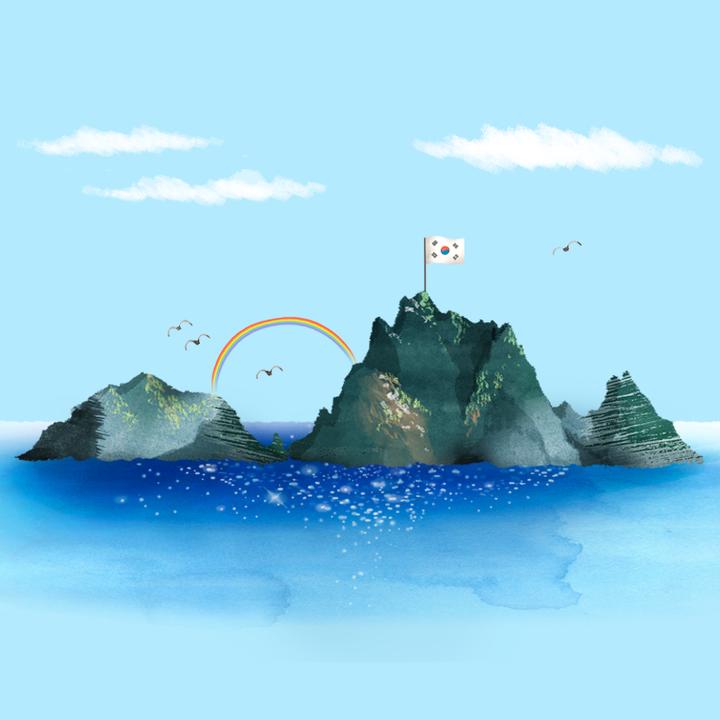 목차
01
02
03
주장에 대한 반박
샌프란시스코 조약
일본의 주장
04
결론
05
출처
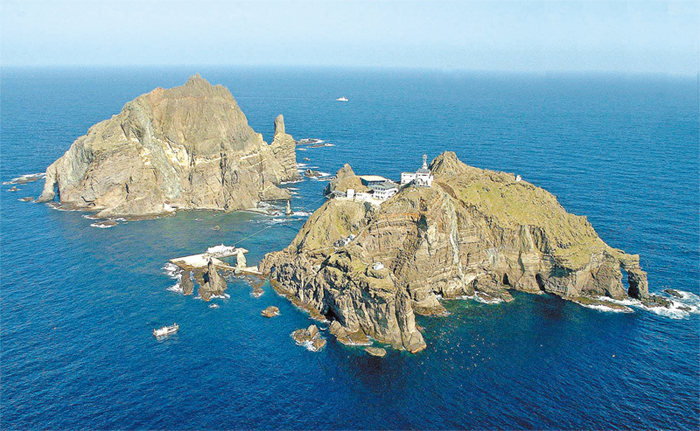 1.샌프란시스코 조약
샌프란시스코 조약의 배경
샌프란시스코 조약
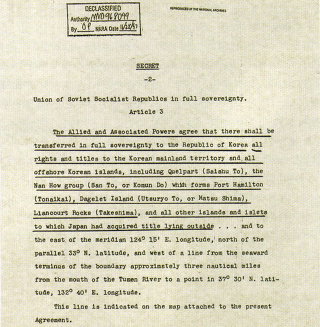 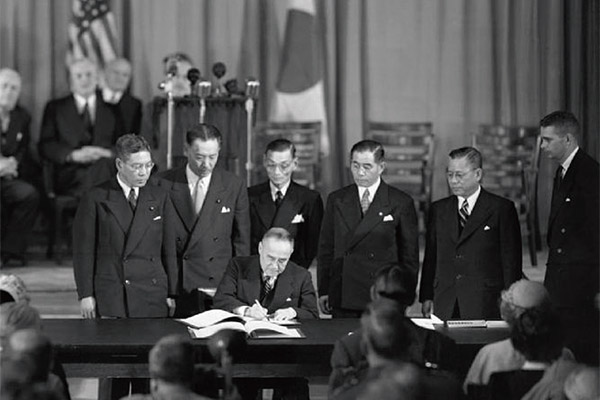 1951년 9월 8일 미국 샌프란시스코에서 맺어진 일본과 연합국 사이의 평화조약
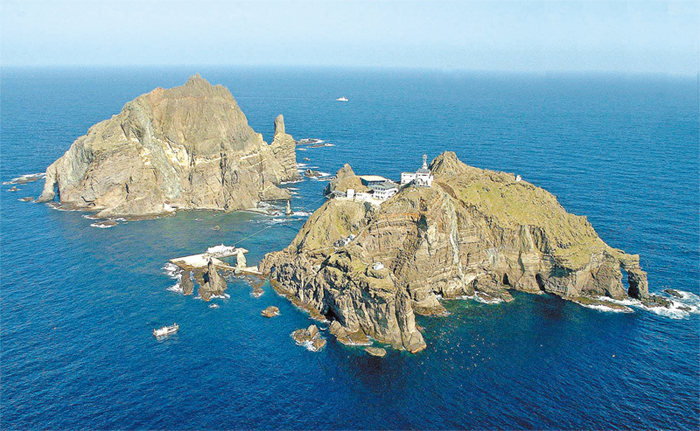 2.일본의 주장
일본의 주장
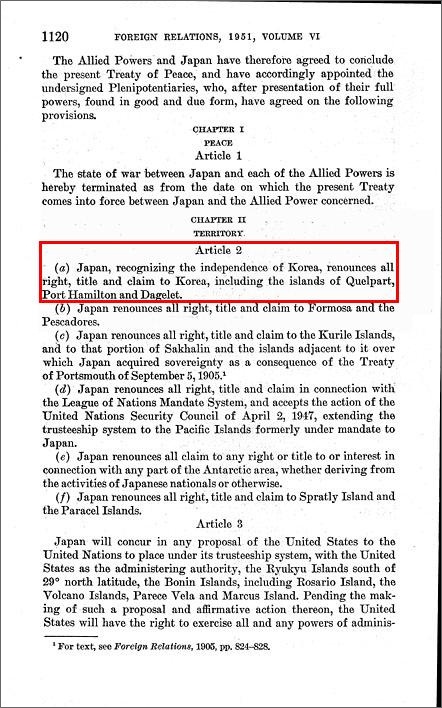 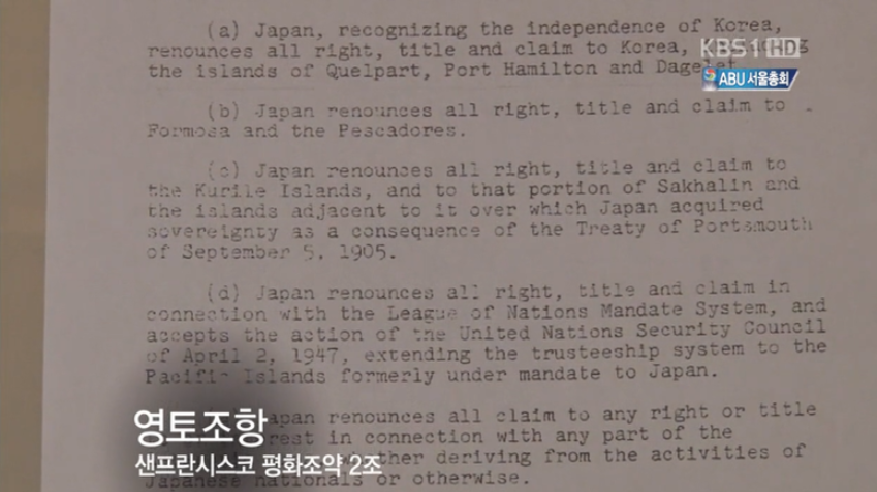 포기해야 할 영토에 문서 어디에도 ‘독도’에 대한 언급X
일본의 주장
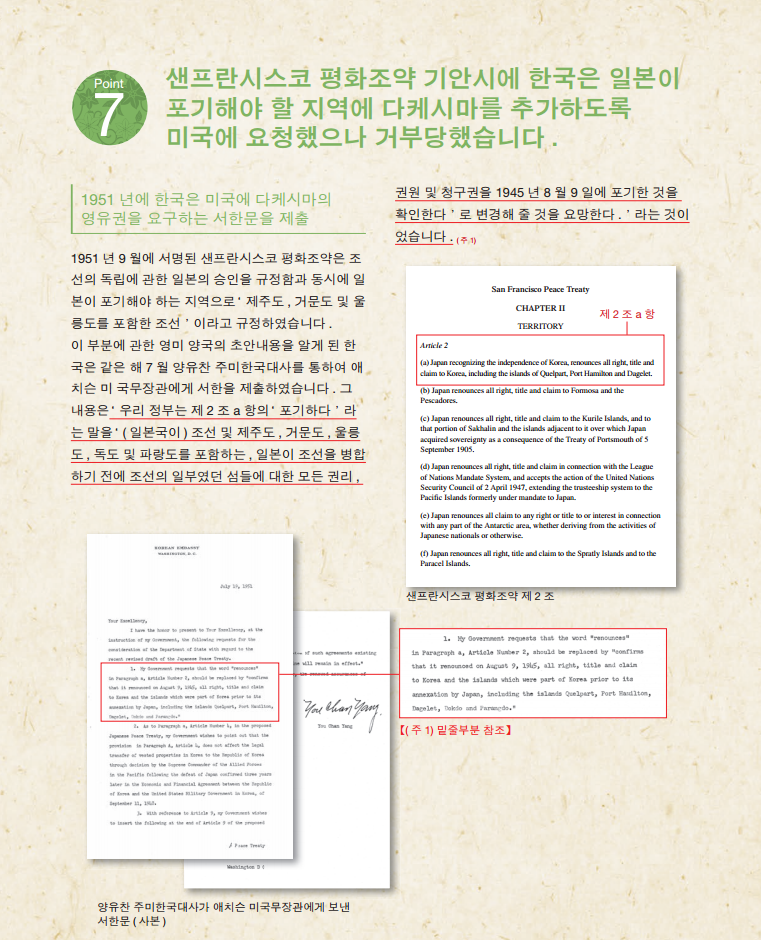 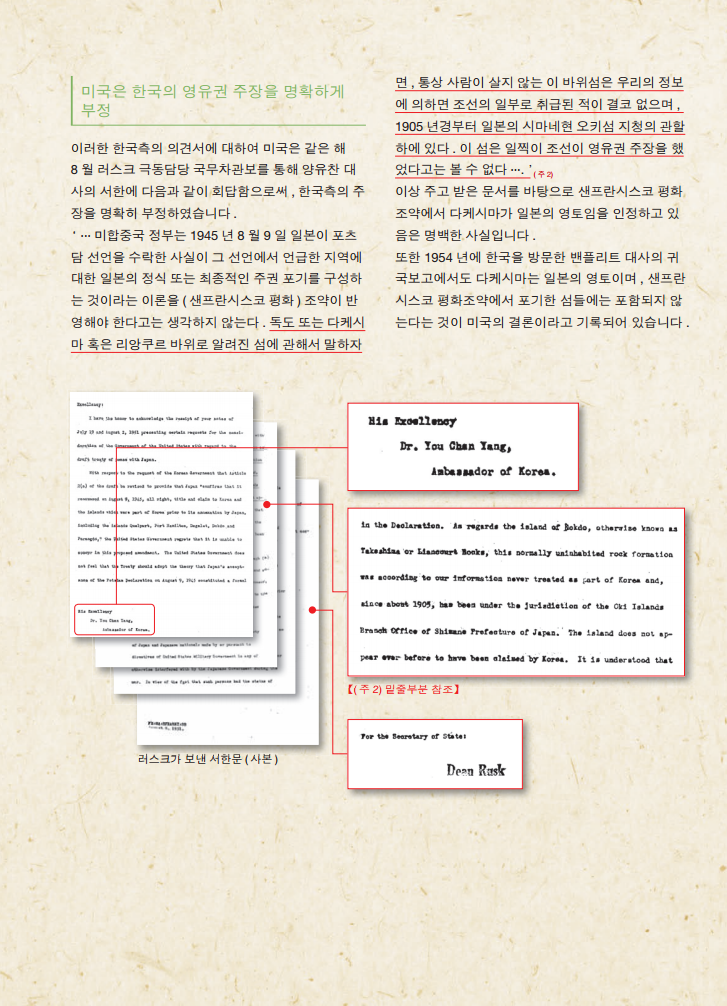 일본의 주장
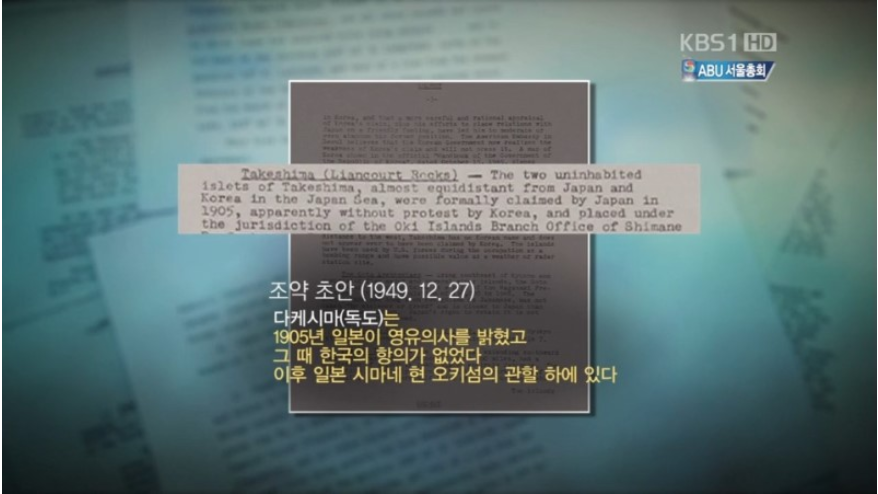 미국은 독도가 일본의 관할 하에 있다고 주장.
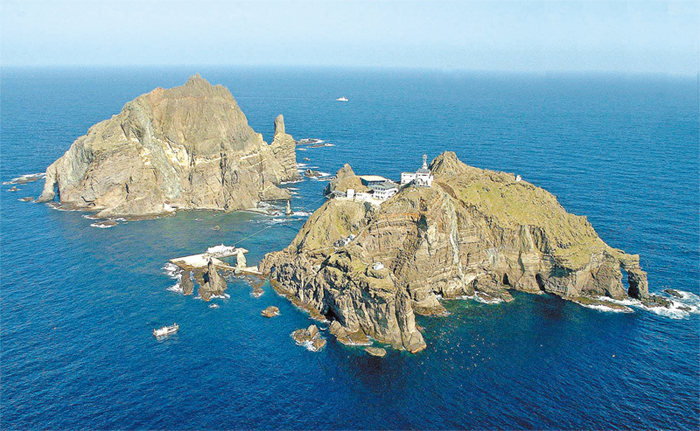 3.주장에 대한 반박
샌프란시스코 조약의 의문점
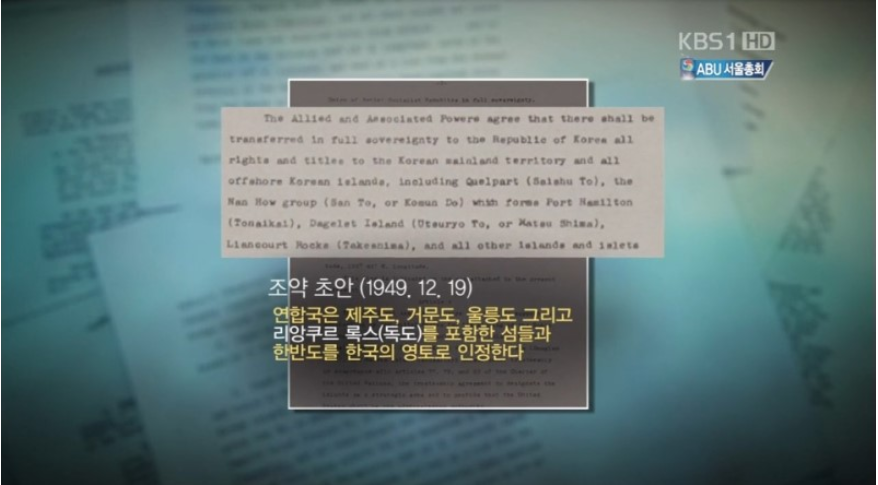 샌프란시스코 조약의 의문점
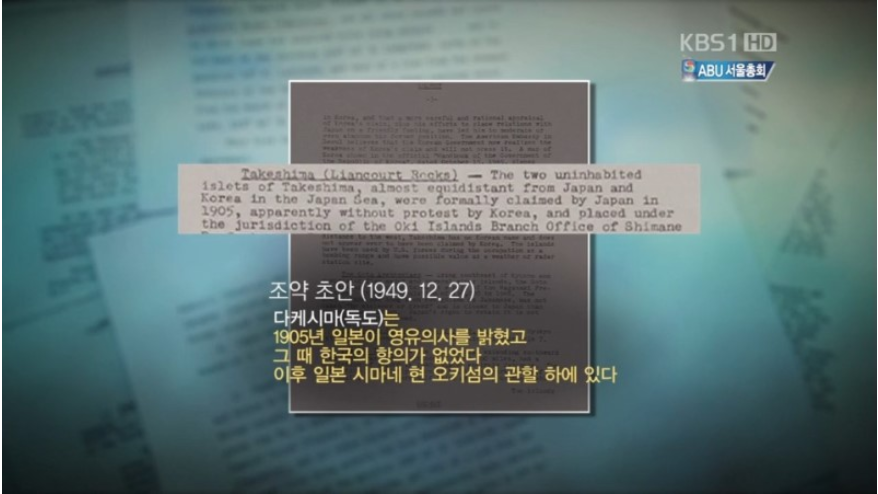 샌프란시스코 조약의 의문점
미국의 이해관계
일본의 로비
JPN
USA
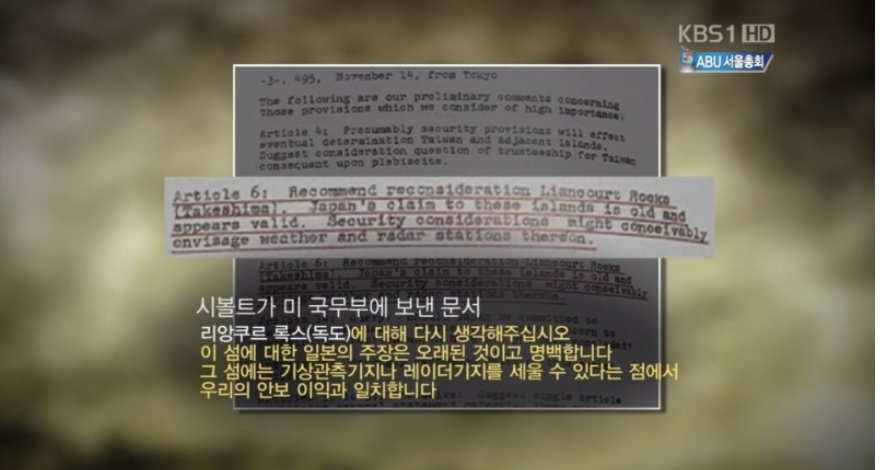 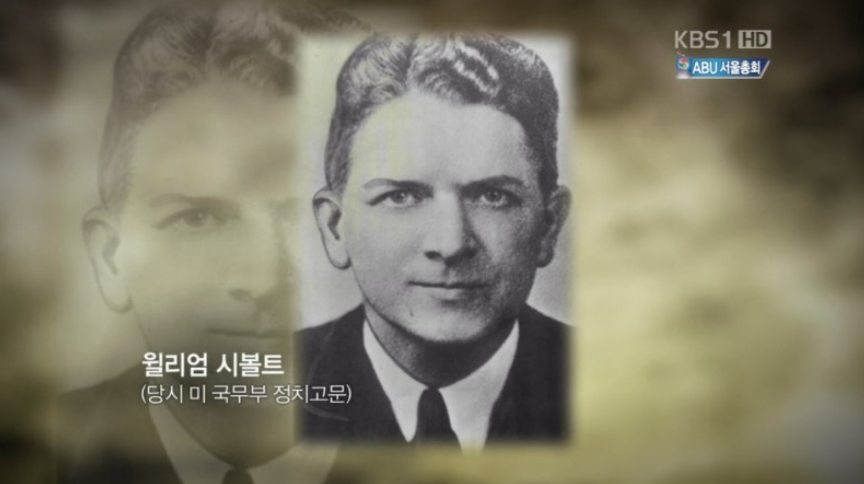 XYZ
연합군 총사령부의 독도 인식
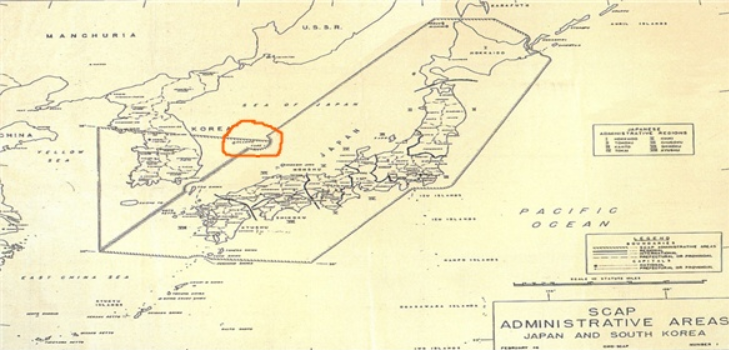 연합국 총사령부는 제2차 대전 후 샌프란시스코 강화조약
발효시 까지 독도를 일본에서 분리하여 취급함.
일본의 주장에 대한 반박
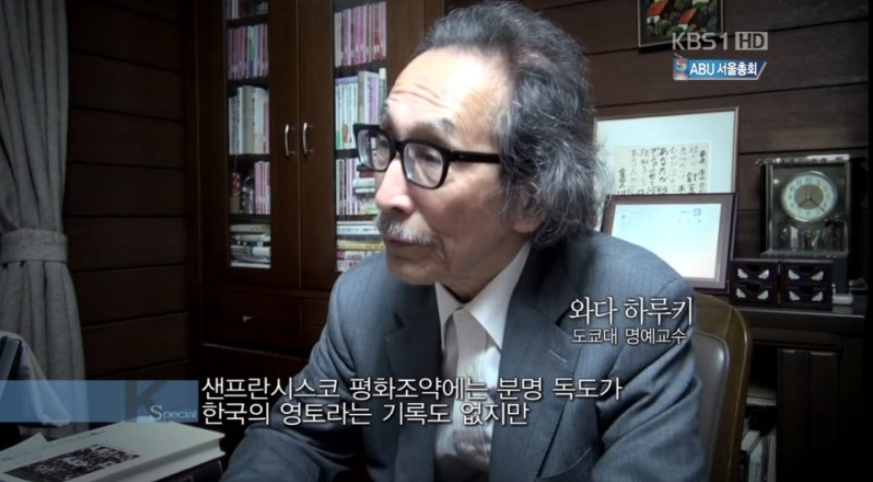 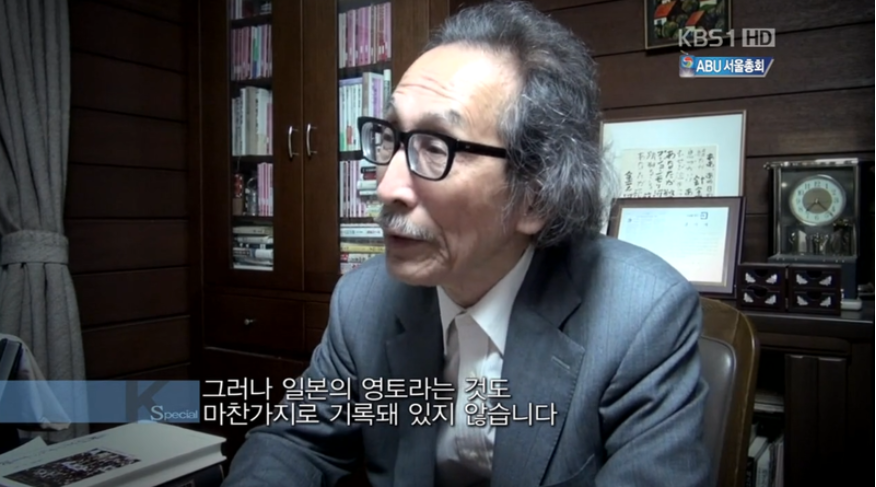 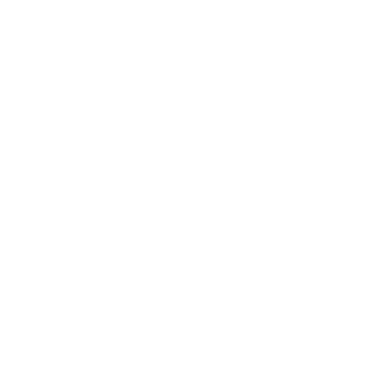 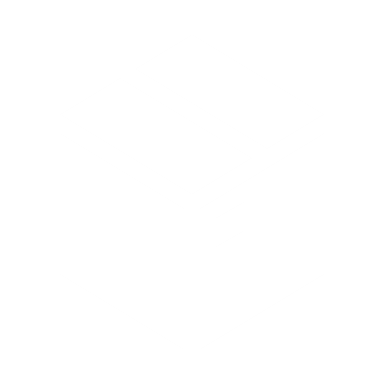 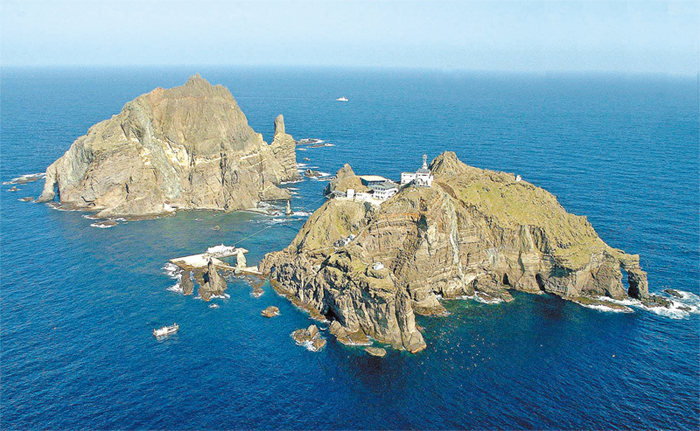 4.결론
결론
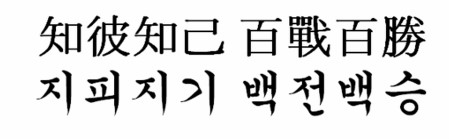 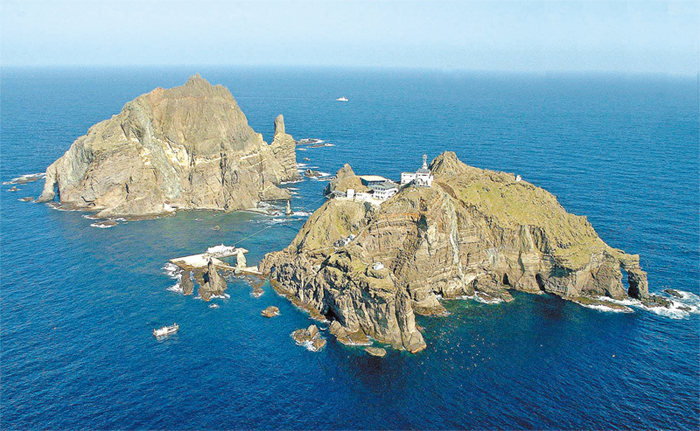 5.출처
출처
http://somaandbody.com/sb/5503

https://m.blog.naver.com/toshizo/221209399662

https://news.joins.com/article/18878530

https://post.naver.com/viewer/postView.nhn?memberNo=8529037&volumeNo=7998056&vType=VERTICAL

https://www.youtube.com/watch?v=lXgtw2pbUHY

대한민국 외교부 홈페이지

일본 외무성 홈페이지